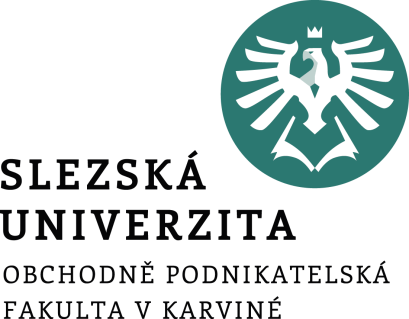 Informační podpora činnosti firmy
Ostatní podnikové IS
Ing. et Ing. Michal Halaška, Ph.D.
Katedra podnikové ekonomiky a managementu
Obsah prezentace
Podpora péče o lidské zdroje
Podpora logistiky a dopravy 
Geografické IS
Podpora administrativy
Informační podpora činnosti firmy – ostatní podnikové IS
2/18
[Speaker Notes: csvukrs]
Systémy péče o lidské zdroje
Dlouho se omezovaly na oblast evidence a zpracování mezd
Moderní systémy se již soustřeďují na další důležité oblasti a problematiku spojenou s Human Resource (HR), např.
Akvizici a plánování lidských zdrojů
Kariérní plánování, self-assesment systémy atd.
Samostatnou oblastí je pak měření výkonnosti lidských zdrojů
Informační podpora činnosti firmy – ostatní podnikové IS
3/18
[Speaker Notes: csvukrs]
Mzdová agenda
Jsou určeny pro zpracování mezd a odměn, systémů benefitů a reportingu státním orgánům, společnostem sociálního a zdravotního zabezpečení
Musí umět zpracovat všechny typy mezd pro všechny druhy pracovních poměrů včetně výpočtu daní a odvodů sociálního a zdravotního pojištění
Umožňují výpočty dle informací z docházky, výroby nebo na základě dopočtu do časového fondu
Zpracování měsíčních uzávěrek, včetně tisků
Hromadný tisk dokumentů pro zaměstnance, přehledy zaplaceného sociálního pojištění, výkaz dávek nemocenského, soupis srážek ze mzdy atd.
Možnost opravných výpočtů, popř. zpětných přepočtů
Podpora české legislativy, popř. předpisů dalších zemí
Informační podpora činnosti firmy – ostatní podnikové IS
4/18
[Speaker Notes: csvukrs]
Péče o lidské zdroje I
Human Resource Management (HRM)
Představuje soubor systémů podporující procesy v oblasti péče o lidské zdroje
Rozsah se liší podle jednotlivých organizací, od plánování lidských zdrojů, systémů odměňování, až po sledování výkonnosti
Employee Relationship Management (ERM)
Systémy pro řízení vztahů se zaměstnanci
Reálná podoba je v podstatě integrovaným HR systémem
Workforce Dynamic Analysis
Systéme pro analýzu dynamiky vývoje lidského kapitálu včetně povyšování, přesunů, akvizice, propouštění, jejichž výstupy slouží pro plánování lidských zdrojů
Workforce automation
Systémy pro podporu řízení lidských zdrojů, zejména v projektových systémech a v oblastech poskytování služeb
Informační podpora činnosti firmy – ostatní podnikové IS
5/18
[Speaker Notes: csvukrs]
Péče o lidské zdroje II
Employee portal
Centrální systém sloužící zaměstnancům jako hlavní komunikační kanál a samoobslužné místo pro operace a informace spojené s jejich fungováním v rámci společnosti
Obhospodařuje žádosti a vyřizování distribuce určitých prostředků, ohodnocení a finančního vyrovnání, firemní vzdělávání atd.
Zaměstnanci např. mohou pomocí portálu pro zaměstnance snadno provádět akce
Získávat rychlé aktualizace měnících se dat a sestav uložených v systému
Získat přístup k dokumentům a sdílet je
Používat nástroje pro prodej, služby a vytváření výkazů
Upravovat data uložená v systém
Informační podpora činnosti firmy – ostatní podnikové IS
6/18
[Speaker Notes: csvukrs]
eLearning
Podpora celoživotního vzdělávání
Mění způsob přístupu k rozvoji lidských zdrojů
Přínosem je schopnost rychlé aplikace na téměř neomezenou skupinu zaměstnanců
Užitečné zejména v případě rychlých změn na trhu, které vyžadují odpovídající změny v dovzdělávání zaměstnanců
Časová a geografická nezávislost
Řada podpůrných nástrojů, jako jsou
Prostředky pro vzdálené prezentace,
Propojení virtuálních týmů pro diskuse nad projekty apod.
Informační podpora činnosti firmy – ostatní podnikové IS
7/18
[Speaker Notes: csvukrs]
Logistika
Souhrn všech technických a organizačních činností, pomocí nichž se plánují operace související s materiálovým tokem
Zahrnuje nejen tok materiálu, ale i tok informací mezi všemi objekty a časově překlenuje nejrůznější procesy v průmyslu i v obchodě
Zabývá se všemi operacemi určujícími pohyb zboží
Alokace výroby a skladů, zásob, řízení a pohybu zboží ve výrobě, balení, skladování, dodávání a odběratelům
Logistické řízení
Proces plánování, realizace a řízení efektivního, výkonného toku a skladování zboží, služeb a souvisejících informací z místa vzniku do místa spotřeby
Cílem je uspokojit požadavky zákazníků
Informační podpora činnosti firmy – ostatní podnikové IS
8/18
[Speaker Notes: csvukrs]
Logistické moduly
Jsou určeny pro evidenci zboží ve skladech, kompletaci zboží, přípravu na expedici až po zajištění přepravy zboží
Příklady modulů
Prodej a distribuce
Materiálové hospodářství
Plánování výroby
Řízení jakosti
Opravy a údržba
Doprava
Informační podpora činnosti firmy – ostatní podnikové IS
9/18
[Speaker Notes: csvukrs]
Správa vozového parku
Aplikace pro řízení vozového parku
Automatizace procesů logistického řízení
Využití palubních počítačů jako mobilního dodavatele dat
Zpracovávají data
Doby řízení, odpočinku a oprav
Čekací doby
Cestovní zprávy
Zatížení náprav a další informace o aktuálním stavu
Vyhodnocování profitu aktivit
Optimalizace logistické plánování
Poskytují systémy správy vozového parku podklady pro mzdovou administrativu
Podporují spolupráci se subdodavateli
Informační podpora činnosti firmy – ostatní podnikové IS
10/18
[Speaker Notes: csvukrs]
Řízení nákladní dopravy
Moduly obsahují
Evidenci zakázek
Evidenci zahraničních povolení a karnetů
Zpracování jízdních dokladů
Evidenci o výkonech, tržbách apod.
Moduly pro řízení konsignačních skladů
Sledování tras a určování optimálních tras 
Jsou zde vytvářeny podklady pro další moduly
Výpočet mezd řidičů
Údržbu vozidel a spotřebu pohonných hmot
Fakturaci přeprav apod.
Informační podpora činnosti firmy – ostatní podnikové IS
11/18
[Speaker Notes: csvukrs]
Moduly pro osobní dopravu
Moduly obsahují např.
Zpracování jízdních řádů a výstupů pro celostátní informační systém o jízdních řádech
Obsluhu provozovaných spojů
Tvorba plánu výjezdů autobusů pravidelné dopravy
Kalkulace přepravného při nepravidelné osobní dopravě apod.
Informační podpora činnosti firmy – ostatní podnikové IS
12/18
[Speaker Notes: csvukrs]
Geografické IS
Speciální typ informačního systému, ve kterém jsou informace vázány na graficky vyjádřené prostorové údaje
Analytický prostředek pro uchování a zpracování prostorových geografických dat počítačem, založený na geografickém modelu v digitální formě
Lze chápat jako celou technologii pro tvorbu, správu, prezentaci a analýzu prostorově umístěných informací
Zahrnuje počítačovou a další speciální techniku pro pořizování a údržbu digitálních map, programové vybavení pro jejich správu a analýzu, vlastní data a soubor postupů pro zavádění a aplikaci systémů GIS.
Informační podpora činnosti firmy – ostatní podnikové IS
13/18
[Speaker Notes: csvukrs]
Základní součásti GIS
Geografický informační systém se zjednodušeně skládá z následujících základních součástí
Geografických dat, uložených v prostorových záznamech
Možností vzdáleného, víceuživatelského datového přístupu
Nástrojů pro vstup, údržbu, analýzu a výstup dat – prostorová technologie
Zákaznické implementace čili možnost sestavovat řešení z těchto nástrojů pro geografický procesing
Informační podpora činnosti firmy – ostatní podnikové IS
14/18
[Speaker Notes: csvukrs]
Administrativa
Způsobem pokrytí administrativních a podpůrných procesů IT se firma od sebe liší
Rozmanitost používaných aplikací
Přínosy nasazení jsou obtížněji definovatelné
Hlavní cílovou oblastí je digitalizace, archivace a správa papírových dokumentů, automatizace některých schvalovacích procesů (pomocí DMS systémů) a front office systémy, které zná každý uživatel PC, neboť mezi ně patří textové editory, e-mailové programy atd. 
Administrativní procesy spadají do některé z vertikálních oblastí, jako jsou finance nebo lidské zdroje
Informační podpora činnosti firmy – ostatní podnikové IS
15/18
[Speaker Notes: csvukrs]
Systémy pro správu a sdílení dokumentů
Document Management Systems (DMS)
Systém pro digitalizaci, archivaci, správu a práci s elektronickou formou dokumentů, které buď vnikly již v elektronické podobě, nebo měly původně papírovou podobu
Mohou být integrovány s dalšími aplikacemi nebo být jejich součástí. V současné době se prosazuje širší pojetí DMS, které je nazýváno Enterprise Content Management
Optical Character Recognition (OCR)
Aplikace pro rozpoznávání textů při digitalizaci dokumentů, které umožňují převod papírových dokumentů do plně elektronických verzí, které lze dále editovat, vyhledávat v nich, vkládat je do jiných dokumentů atd. 
Image Processing Systems
Zahrnují aplikace pro zpracování obrázků, do které kromě grafických editorů patří také multimediální systémy či systémy pro vytváření prezentací.
Informační podpora činnosti firmy – ostatní podnikové IS
16/18
[Speaker Notes: csvukrs]
Workflow systémy
Počítačové systémy zabezpečující automatizaci
Definují, vytváří a řídí průběh procesů
Podporují řízení a správu toku dokumentů spojených s podnikovými procesy
Jsou schopny
Interpretovat definici procesu
Komunikovat s účastníky
V případě potřeby spustit další aplikace
Většinou jsou pomocí specializovaných workflow systémů řešeny okrajové nebo dokumentově-centrické procesy, neboť hlavní systémy mají integrované workflow pro jimi pokrývané procesy
Informační podpora činnosti firmy – ostatní podnikové IS
17/18
[Speaker Notes: csvukrs]
Elektronické kolaborační systémy
Usnadňují spolupráci mezi lidmi
Uživatelé mohou
Sdílet informace s jinými uživateli
Spravovat dokumenty od začátku do konce
Publikovat dokumenty usnadňující rozhodování
Obsahují aplikace určené pro týmovou spolupráci, např.
Elektronické meeting systémy
Podpora telecommutingu
MS SharePoint atd.
Informační podpora činnosti firmy – ostatní podnikové IS
18/18
[Speaker Notes: csvukrs]
Děkuji za pozornost
Informační podpora činnosti firmy – ostatní podnikové IS